BLACK WHITE AND BROWN:
Parker v. University of Delaware, Belton v. Gebhart, and Bulah v. Gebhart
The Desegregation Decisions of the 1950’s in Delaware
Collins J. Seitz, Jr.
Collins J. Seitz, Sr.1914-1998
Segregated bus, Alabama 1955
Parker v. University of Delaware
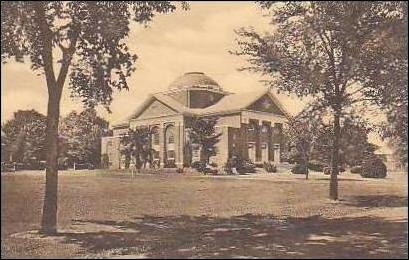 1950
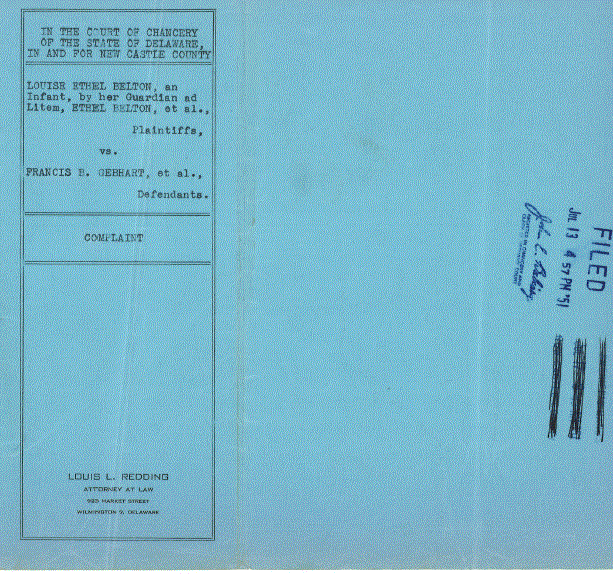 Attorney Louis L. Redding
Exhibit 1“…separate schools for white and colored children shall be maintained.”-Letter from Claymont Board of Education
Ethel Louise Belton
Original Belton v. Gebhart complaintFiled July 13, 1951
Claymont Public School No. 29
Built in 1932 for $55,000
Valued at $77,000 in 1952
Four classrooms, auditorium, basketball court, nurse’s office,
storage in basement, 
several drinking fountains, 
modern bathrooms, bus transportation
Delaware History Museum
Original Belton v. Gebhart complaint
Because Ethel Belton was barred from attending Claymont High School she had to travel nine miles -- nearly an hour each way -- to Howard High School in Wilmington.
Howard High School, 1929
And because Howard High did not have the same classes and activities as Claymont High, she further had to walk across Wilmington to Carver Vocational School to take business classes, adding an additional two and a half hours to her school day.
“If she were white, she could attend Claymont High School which is about a mile and a half from her home. If she walked to Claymont High School she would have for other use, an extra half hour each afternoon, plus extra time in the morning otherwise spent on travel. If she took the bus to the Claymont school she would still have more time.”
-- Vice Chancellor Collins J. Seitz, Sr.
Shirley Bulah
Shirley Bulah had to walk to her segregated school, No. 107, every day from her family farm. And every day the bus carrying white children to their segregated school, No.  29, would pass directly by the Bulah farm. The family did not understand why, at the very least, their daughter was not allowed to ride the school bus and get dropped off at school No. 107, sparing her the walk.
Hockessin Colored School No. 107
Built in 1922 for $21,000
Valued at $13,000 in 1952
One classroom, no auditorium,
no basketball court, 
no nurse’s office (a first aid kit), 
no storage space, no drinking fountains, one toilet in janitor storage room, no bus transportation
Delaware History Museum
Shirley Bulah’s mother on working with attorney Louis Redding
“He said he wouldn’t help me get a Jim Crow bus to take my girl to school, but if I was interested in sending her to an integrated school, why, then maybe he’d help. Well, I thanked God right then and there.”
-- Sarah Bulah
Rebuttal argument Briggs v. School District 22, Clarendon County, S.C.  Dec. 9, 1952
Rebuttal argument Briggs v. School District 22, Clarendon County, S.C.
Chief Justice Warren quoting Vice Chancellor Seitz in Brown v. Board of Education
“State-imposed segregation in education itself results in the Negro children, as a class, receiving educational opportunities which are substantially inferior to those available to white children otherwise similarly situated.”
Shirley Bulah (left) riding the bus to school in 1954
At graduation, Claymont High School students signing each other’s yearbooks
Girard College
HCS 107 Restoration
HCS 107 Restoration
“Man’s reach should exceed his grasp, or what’s a heaven for?”
- Robert Browning